UNIVERSIDAD DE CIENCIAS MÉDICAS DE VILLA CLARA
FACULTAD D MEDICINA

TÍTULO. “Enfermedades de transmisión sexual como principal causa de Infertilidad femenina”  

AUTORA: 
Dra. Liset Fuentes Miranda.
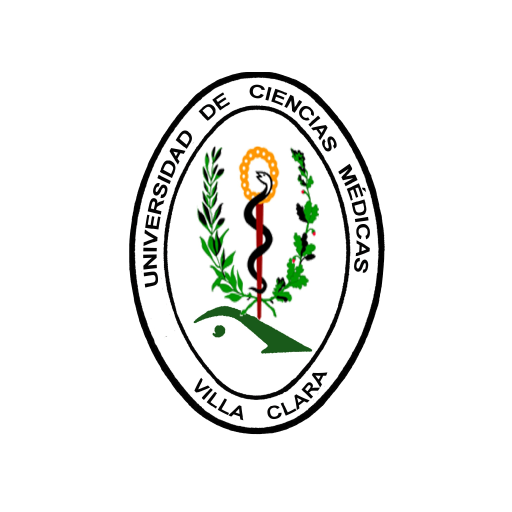 Titulo: Infecciones de transmisión sexual como principal causa de Infertilidad femenina.
Objetivo: Determinar las principales causas de 
la infertilidad de origen femenino.
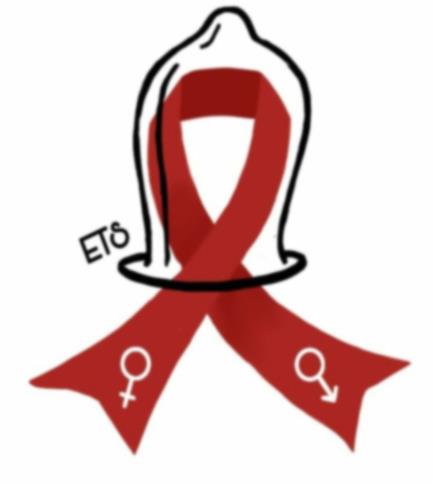 La Organización Mundial de la Salud (OMS) ha declarado la infertilidad  como un problema de salud global y la define  como la imposibilidad de lograr un embarazo luego de 12 meses de relaciones sexuales regulares sin protección anticonceptiva, plantea que aproximadamente del 8% al 12% de las parejas a nivel mundial experimentan algún problema de infertilidad durante su vida fértil.
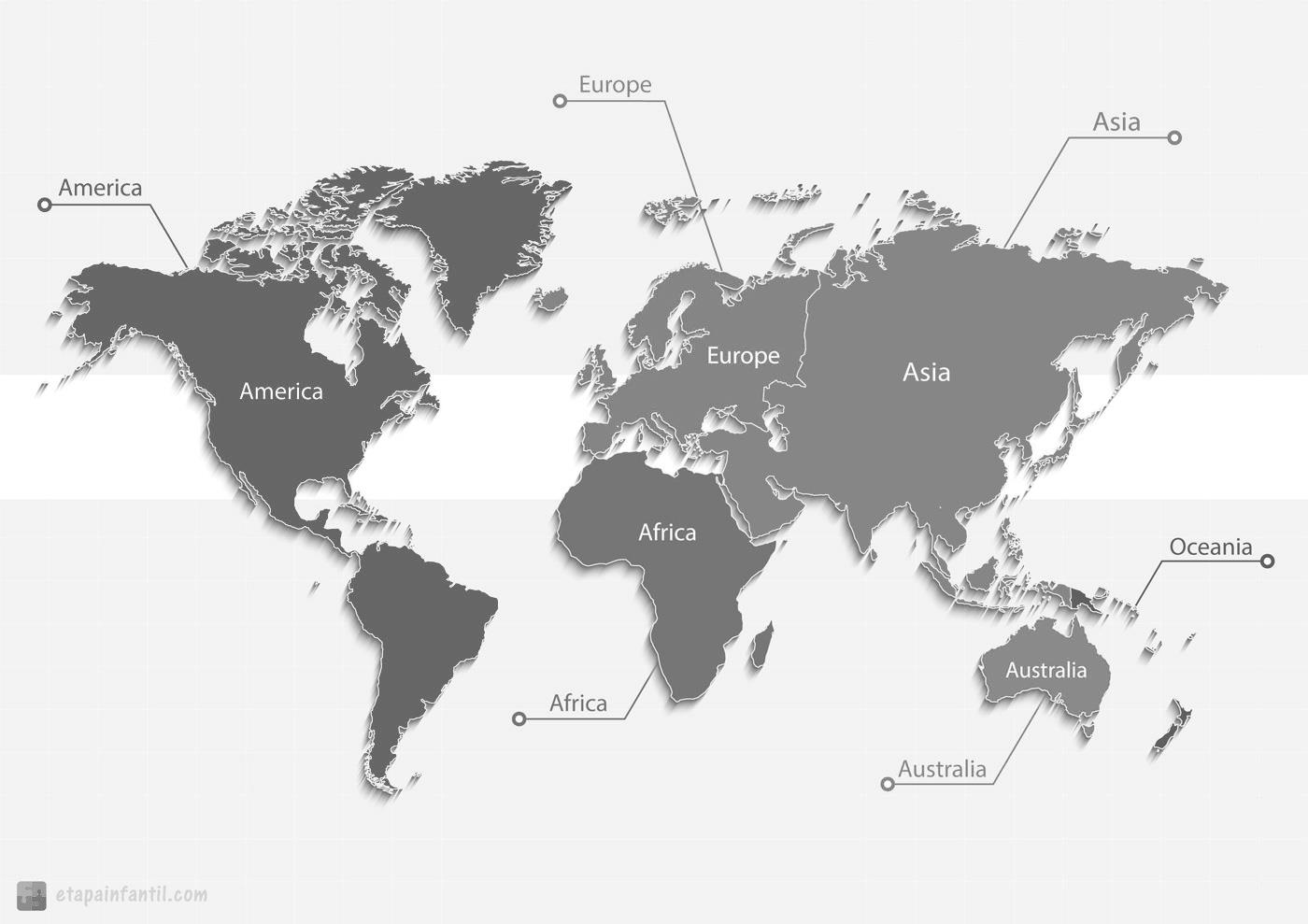 En España sitúan la tasa de infertilidad entre el 15 y el 17%. 
En África Sub sahariana más del 30% de las mujeres entre 25 y 49 años sufre de infertilidad. 
En Estados Unidos, al menos 12% de las mujeres de 15 a 44 años en edad reproductiva han reportado haber recibido algún servicio de infertilidad, desde evaluación hasta tratamiento; es decir, 7.4 millones de mujeres y sus parejas. 
En Chile las tasas de infertilidad alcanzan al 10,4% de mujeres en edad fértil al año de matrimonio, de las cuales a los 8 años permanece infértil el 8% de las parejas.
En nuestro país entre un 10 y 14% de las parejas sufren algún tipo de infertilidad.
Causas de infertilidad de origen femenino
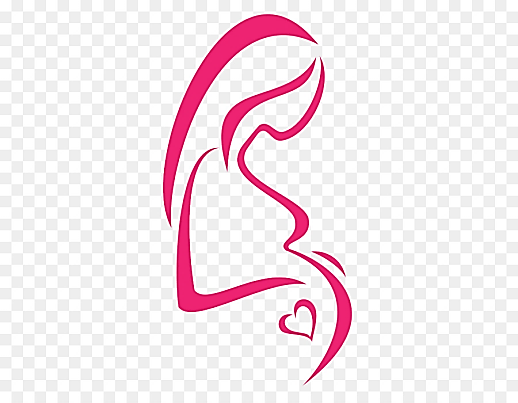 [Speaker Notes: Alteraciones tubaricas y peritoneales.: Estas alteraciones son la causa más frecuente del  factor femenino, alrededor del 30 % para muchos autoresEl ovario desempeña un papel importante en la re-,, son defectos anatómicos en las trompas que impiden su normal funcionamiento. Generalmente se deben a secuelas de procesos infecciosos o inflamatorios Como enfermedad inflamatoria pélvica, tuberculosis peritoneal, blenorragia, clamidiasis, infecciones posaborto, posparto, endometriosis, hidrosálpinx,
etc.
Alteracion en la migracion espermática: La migración de los espermatozoides puede verse 
alterada por diferentes situaciones, las cuales se pueden
dividir según su localización:
– Vaginales: procesos inflamatorios, vaginitis, endometritis, tabiques vaginales, alteraciones Vaginales del desarrollo (aplasia o atresia).
– Cervicales: procesos infecciosos, Alteraciones Funcionales En La Composición Del Moco Cervical Por Disfunción ovulatoria.]
CONCLUSIONES:
La principal causa de Infertilidad de origen femenino son las alteraciones tubaricas y peritoneales  y como principal expresión las infecciones pélvicas (Chlamydia Trachomatis y Neisseria Gonorrhoae), seguido de alteraciones ováricas y de la migración espermática.